Competition Law in the Digital Era
Seminar 3: abuses in digital markets
2
SEMINAR 2: ALGORITHMIC COLLUSION – ONLINE DISTRIBUTION
recap
3
Outline
Horizontal Agreements
Information exchange - Hub and Spoke
Role of algorithms
Algorithmic collusion scenario
Vertical Agreements
Online Commerce
4
SEMINAR 2: Anticompetitive agreements
ALGORITHMS AND COLLUSION
5
Algorithms and transparency
“Increased price transparency allows companies to monitor more easily their prices. A majority of retailers track the online prices of competitors. Two thirds of them use automatic software programmes that adjust their own prices based on the observed prices of competitors. With pricing software, detecting deviations from “recommended” retail prices takes a matter of seconds and manufacturers are increasingly able to monitor and influence retailers price setting. The availability of real time pricing information may also trigger automatized price co-ordination. The wide scale use of such software may in some situations, depending on the market conditions, raise competition concerns”  
(EC sector inquiry on e- commerce 2017)
6
Algorithms and digital markets
CONS
High price transparency and high-frequency trading that allows companies to react fast and aggressively
Facilitating factor for collusion and may enable new forms of coordination
By providing companies with powerful automated mechanisms to monitor prices, implement common policies, send market signals or optimize joint profits with deep learning techniques
PROS
Algorithms allow consumers to efficiently compare products and offers online
 Suppliers can quickly and efficiently analyze large amounts of data, allowing them to better respond to consumer demand, better allocate production and marketing resources
7
Algorithmic Collusion: various scenarios
Existing Human Interaction
Coordination between competitors through a third party (Hub and Spoke)
Algorithms colluding
8
Algorithmic Collusion: various scenarios
The messenger scenario
Topkins
Hub and Spoke scenario
	Uber
Tacit Collusion on steroids: the predictable agent
Digital Eye
9
Rise of e-commerce
New Business Models
the rise of online platforms/ marketplaces
PCW
New business conduct
In light of the above, previous VBER [Regulation 2010/330] (VBER) was deemed outdated
New VBER [Regulation 2022/720] and its accompanying Vertical Guidelines
10
E-commerce
Challenges – Suppliers
Brand awareness – coherence
Free reding concerns

Authorities
New forms of business practices  anticompetitive?
Benefits
Convenience
Shopping 24/7
Increased choice
Price transparency
Increased price competition
11
New Business Conduct
Increased monitoring of RPM
Dual distribution
Dual pricing – no longer a hardcore restriction
Parity obligations/MFNs
Platform bans and other online sales restrictions
12
Online Sales Bans
Pierre Fabre ( Case C-439/09)
37. (…)  the requirement that a qualified pharmacist must be present at a physical sales point de facto prohibits the authorised distributors from any form of internet selling.
46. The aim of maintaining a prestigious image is not a legitimate aim for restricting competition and cannot therefore justify a finding that a contractual clause pursuing such an aim does not fall within Article 101(1) TFEU. (…)
54. A contractual clause such as the one at issue in the main proceedings (…) at the very least has as its object the restriction of passive sales to end users wishing to purchase online and located outside the physical trading area of the relevant member of the selective distribution system. (…)
13
Marketplace Bans
Coty (Case C-230/16)
‘Article 101(1) TFEU must be interpreted as not precluding a contractual clause, such as that at issue in the main proceedings, which prohibits authorised distributors in a selective distribution system for luxury goods designed, primarily, to preserve the luxury image of those goods from using, in a discernible manner, third‐party platforms for the internet sale of the contract goods, on condition that that clause has the objective of preserving the luxury image of those goods, that it is laid down uniformly and not applied in a discriminatory fashion, and that it is proportionate in the light of the objective pursued, these being matters to be determined by the referring court.’
14
Parity obligations - MFNs
Wide or across-platform retail parity obligations (“wide MFNs”) exist when an online platform restricts a supplier from offering its product on other retail platforms/channels at a lower price/better terms
Narrow parity clauses (“narrow MFNs”) exist when an online platform restricts a supplier from offering its product on the supplier’s website at a lower price/better terms
15
Parity obligations - MFNs
Under Old VBER [Reg 330/2010] all parity obligations were fully exempted
Hotel Sector cases across Europe treated MFNs differently [(Germany: HRS (2013), Sweden, France, Italy: Booking/Expedia (2015), Germany: Booking (2015-2021)]
Legislation that prohibits MFNs in France, Austria, Italy, Belgium (only applicable to the hotel sector)
New VBER provisions
Wide MFNs do not benefit from the block exemption and will have to be assessed individually under Article 101 TFEU (as an "excluded restriction“) 
Narrow MFNs are still exempted. However, where a significant share of users is covered by the practice (cumulative effects) and there is no evidence of efficiencies, the benefit of the block exemption is likely to be withdrawn.
16
Amazon EU Books
https://ec.europa.eu/commission/presscorner/detail/en/IP_17_1223
17
Amazon E-Books
18
SEMINAR 3: ABUSES IN DIGITAL MARKETS
19
Outline
Article 102 TFEU: an introduction 
Exclusionary Abuses
Self-preferencing
Access practices
Exploitative Abuses
Excessive data accumulation – consumer targeting
20
Article 102 TFEU
21
Article 102 TFEU
‘Any abuse by one or more undertakings of a dominant position within the internal market or in a substantial part of it shall be prohibited as incompatible with the internal market in so far as it may affect trade between member states. Such abuse may, in particular, consist in: 
(a) directly or indirectly imposing unfair purchase or selling prices or unfair trading conditions; 
(b) limiting production, market or technical development to the prejudice of consumers; 
(c) applying dissimilar conditions to equivalent transactions with other trading parties, thereby placing them in a competitive disadvantage; 
(d) making the conclusion of contracts subject to acceptance by the other parties of supplementary obligations which, by their nature or according to commercial usage, have no connection with the subjects of such contracts.’
22
Dominant position
First step – identify relevant product and geographical markets 
Revised Market Definition Notice 2024
Dominance 
Ability to act independently of customers, competitors and consumers
Criteria :
Market share
Dependence
Structural criteria
Legal presumption (AKZO) > 50% market share
23
Market shares
“although the importance of the market shares may vary from one market to another the view may legitimately be taken that very large market shares are in themselves, and save in exceptional circumstances, evidence of the existence of a dominant position”
See Hoffman La Roche v. Commission, Case 85/76, [1979] ECR 461. 
In this specific case, the ECJ considered as very high market shares ranging from approximately 75 per cent to approximately 87 per cent of a series of specific Community vitamin markets
In fact in one case the Commission ascertained dominance below 40 per cent (case Virgin/British Airways, in which dominance was recognized with a market share of 39,7 per cent
24
Market shares
Rebuttable Presumption of dominance above 50% 
AKZO: 50% market share can be considered to be very large 

Arguments against presumption 
Low barriers to entry 
Strong buyer power
Large share only held briefly
25
Structural criteria
Other additional structural criteria to establish if an undertaking is in a dominant position:

the vertical integration between enterprises;
a rigid and strict production quality control;
the technological lead over competitors;
a strong brand name due to large-scale advertising campaigns;
a highly developed sales network;
the absence of potential competition;
the presence of the undertaking on a wide range of markets;
the advanced position of the undertaking in the market;
the company’s financial and technological resources

Assessing market power in digital markets – ecosystem power
26
Abuse
Abuses specified in Art 102 not exhaustive 
Dominance vs super-dominance 
Guidance Paper – likelihood of harm increases with market share 
Exploitative abuses 
Anti-competitive / exclusionary abuses 
Naked restraints
Lithuanian Railways
Qualcomm
Google Android
27
Abuse
Non-pricing practices − such as tying/bundling, refusal to supply, exclusivity
Pricing practices − such as discriminatory pricing, price squeezes, rebates
Exploitative − such as excessive pricing
Exclusionary − such as predatory pricing
28
AEC Principle
“[Article 102 TFEU] prohibits a dominant undertaking from, among other things, adopting pricing practices that have an exclusionary effect on competitors considered to be as efficient as it is itself and strengthening its dominant position by using methods other than those that are part of competition on the merits”
“…In order to assess the existence of anti-competitive effects in circumstances such as those of that case, it is necessary to consider whether that pricing policy, without objective justification, produces an actual or likely exclusionary effect, to the detriment of competition and, thereby, of consumers’ interests.”
(C-209/10 Post Danmark, paras 25, 44)
29
Tying and Bundling
“Tying’ usually refers to situations where customers that purchase one product (the tying product) are required also to purchase another product from the dominant undertaking (the tied product). Tying can take place on a technical or contractual basis. ‘Bundling’ usually refers to the way products are offered and priced by the dominant undertaking. In the case of pure bundling the products are only sold jointly in fixed proportions. In the case of mixed bundling, often referred to as a multi-product rebate, the products are also made available separately, but the sum of the prices when sold separately is higher than the bundled price”
[Commission Guidance, para 48]
30
Tying and Bundling
Hilti v. Commission 
Microsoft v. Commission
Google Android
See Article 102 Guidance:
The requirement of ‘distinct products’
Anticompetitive foreclosure in the tied and/or tying market
31
Refusal to supply
Right of dominant firms to choose trading partners and how to handle their facilities
Commercial Solvents
Magill 
Oscar Bronner 
IMS Health v. NDC Health 
Microsoft v. Commission
United Brands
Guidance on Article 102:
Objective necessity of the input
Elimination of effective competition
Consumer harm
32
Refusal to supply
Oscar Bronner
eliminate ALL competition in the downstream market from the person requesting access 
access must be indispensable to carrying on that business 
potential consumer demand – no actual or potential substitute for goods/services that are not supplied 
refusal is incapable of objective justification
33
Refusal to supply
Microsoft
Microsoft:
The Court lowered the threshold for intervention by eroding the requirement for elimination of all competition in the secondary market as long as effective competition is eliminated
The court widened the notion of indispensability. In Microsoft, although access to the market might have been technically possible, it was not economically viable
Not only new product but also innovation (Article 102(b) TFEU) used to ‘import’ innovation into the equation.
34
ABUSES IN THE DIGITAL ECONOMY
35
Self-preferencing
A vertically integrated dominant company favours its own goods and services at the expense of its rivals
36
Google Search: substantive fairness?
http://europa.eu/rapid/press-release_IP-17-1784_en.htm
37
Google Shopping
“that while results from competing comparison shopping services could appear only as generic results, that is to say, simple blue links that were also prone to being demoted by adjustment algorithms, results from Google’s own comparison shopping service were prominently positioned at the top of Google’s general results pages, displayed in rich format and incapable of being demoted by those algorithms, resulting in a difference in treatment in the form of Google’s favouring of its own comparison shopping service.”
(Google Shopping, para 344)
38
Google Shopping (GC)
Google alleged that the Commission committed an error of law since the Commission by classifying Google’s conduct as favouring, in effect circumvented the conditions applicable in refusal to deal (para 137)
The General Court dismissed this argument
Principle of equal treatment as a general principle of EU law 
An unjustified difference in treatment may constitute an abuse (para 155)
The Commission did not rely solely on leveraging in order to find an abuse but also assessed Google’s practice of favouring its own comparison shopping service and its effects on the basis of the relevant circumstances (paras 166, 175)
The importance of Google’s traffic and the fact that in effect it was not replaceable was taken into account by the Commission  ‘as relevant circumstances’ in order for such practices to fall outside the scope of competition on the merits (para 174)
39
Google Shopping (GC)
Distinction between the present case and the case law on refusal to deal. 
Google’s general search results pages as “infrastructure” BUT such infrastructure can be distinguished from the respective infrastructures in the refusal to deal case law (e.g. tangible or intangible assets such as press distribution networks or intellectual property rights)
In contrast to the latter that draw their value from their exclusive nature, general search results pages are open (para 177)
Abnormality in Google’s conduct favouring its own search results since such conduct is the opposite of the economic model for its search engine success. Thus, it is for Google to justify such difference in treatment under competition law (para 179)
40
Google Shopping (GC)
“any practice, whether a pricing practice or not, which has exclusionary effects cannot be regarded, on that basis alone, as being anticompetitive”  (para 195)
Show that favouring occurred in a particular context. For examining the latter, the Commission relied on three criteria; the importance of Google’s traffic, users’ behaviour, and the fact that the diverted traffic cannot be effectively replaced (para 195)
“ in so far as it may be concluded that there is an infringement on the basis, first, of suspect elements in the light of competition law (in particular an unjustified difference in treatment) which are absent in the case of a refusal of access and, secondly, of specific circumstances, … , relating to the nature of the infrastructure from which that difference in treatment arises (in this instance, importance and being not effectively replaceable, in particular)” (para 198)
41
Google Shopping (GC)
“[a] ‘refusal’ to supply that warrants the application of the conditions set out in […] Bronner […] implies (i) that it is express, that is to say, that there is a ‘request’ or in any event a wish to be granted access and a consequential ‘refusal’, and (ii) that the trigger of the exclusionary effect – the impugned conduct – lies principally in the refusal as such, and not in an extrinsic practice such as, in particular, another form of leveraging abuse.” (para 232)
Problem with remedies
Case C-48/22 P Google
[165] In order to find, in a given case, that conduct must be categorised as ‘abuse of a dominant position’ within the meaning of Article 102 TFEU, it is necessary, as a rule, to demonstrate, through the use of methods other than those which are part of competition on the merits between undertakings, that that conduct has the actual or potential effect of restricting that competition by excluding equally efficient competing undertakings from the market or markets concerned, or by hindering their growth on those markets, although the latter may be either the dominated markets or related or neighbouring markets, where that conduct is liable to produce its actual or potential effects (judgment of 21 December 2023, European Superleague Company, C-333/21, EU:C:2023:1011, paragraph 129 and the case-law cited).
Case C-48/22 P Google
[166] That demonstration, which may entail the use of different analytical templates depending on the type of conduct at issue in a given case, must however be made in the light of all the relevant factual circumstances, irrespective of whether they concern the conduct itself, the market(s) in question or the functioning of competition on that or those market(s). That demonstration must, moreover, be aimed at establishing, on the basis of specific, tangible points of analysis and evidence, that that conduct, at the very least, is capable of producing exclusionary effects (judgment of 21 December 2023, European Superleague Company, C-333/21, EU:C:2023:1011, paragraph 130 and the caselaw cited).
Case C-48/22 P Google
[167] In addition, conduct may be categorised as ‘abuse of a dominant position’ not only where it has the actual or potential effect of restricting competition on the merits by excluding equally efficient competing undertakings from the market or markets concerned, but also where it has been proven to have the actual or potential effect – or even the object – of impeding potentially competing undertakings at an earlier stage, through the placing of obstacles to entry or the use of other blocking measures or other means different from those which govern competition on the merits, from even entering that or those market(s) and, in so doing, preventing the growth of competition therein to the detriment of consumers, by limiting production, product or alternative service development or innovation (judgment of 21 December 2023, European Superleague Company, C-333/21, EU:C:2023:1011, paragraph 131 and the case-law cited).
45
See also Amazon case in Italy
https://ec.europa.eu/commission/presscorner/detail/en/ip_22_7777
46
https://ec.europa.eu/commission/presscorner/detail/es/ip_21_3143
47
https://www.justice.gov/opa/pr/justice-department-sues-google-monopolizing-digital-advertising-technologies
48
49
Access practices
Securing default positions/ dictating terms of access
50
http://europa.eu/rapid/press-release_IP-18-4581_en.htm
51
Google Android
The Commission concluded that Google abused Article 102 TFEU by engaging in four separate abusive practices constituting a single and continuous infringement. 
First, two separate tying abuses namely a) by tying the Google Search app with the Play Store app, its smart mobile app store; and b) by tying Google Chrome (its mobile web browser) with the Play Store and the Google Search app. Restrictions in Google Mobile Application Distribution Agreements (‘MADAs’), required manufacturers of mobile devices to pre-install the Google Search and Chrome browser apps in order to obtain licence for the Play Store.  
Second, by making the licensing of the Play Store and the Google Search app conditional on anti-fragmentation obligations in the Anti-Fragmentation Agreements (‘AFAs’) obliging manufacturers not to sell devices running Android versions (‘Android forks’) not approved by Google (non-compatible Android forks). 
Third, under the Revenue Sharing Agreements (‘RSAs’), by granting revenue share exclusivity payments to OEMs and MNOs under the condition that they would not pre-install any competing general search service on any device within an agreed portfolio.
52
Google Android
The Commission concluded that Google’s conduct was part of an “overall "carrot-and-stick" strategy” towards OEMs and MNOs in order to shield and reinforce Google’s dominant position in the market for general search services and thereby increase its revenues in search advertising. This strategy ensures that Google acquires traffic valuable users’ data (para 739)
TYING – if you want to pre-install the Play Store, you must pre-install Google Search and Google Chrome
ANTIFRAGMENTATION AGREEMENTS – if you want to pre-install Google apps, you cannot sell any device running on Android forks
EXCLUSIVITY PAYMENTS – if you do not pre-install a rival general search engine on any mobile device, you will get a share from our ad revenues
53
Google Android
With respect to the MADA pre-installation conditions, Google argued that the Commission failed to show anticompetitive foreclosure, since there were ample opportunities for competitors and users. 
Pre-installation conditions did not create a ‘status quo bias’
Manufacturers were still free to pre-install rival search services and browsers and set them as defaults. The MADA conditions only required that, on devices where OEMs wanted to pre-install the GMS suite, the home screen had to also display icons for the Play Store, an app folder and Google Search. 
There were alternative means for competitors to reach users. 
Fourth, it did not show that usage shares for  Google’s search and browser services were attributable to the MADA conditions. 
Finally, the Commission failed to take into account the full economic and legal context. According to Google, the MADA conditions did not foreclose rivals. On the contrary, the created new opportunities for them (paras 317-319)
54
Google Android
Google Android(contractual tying)  is the first case since Microsoft (technological tying) that examines tying practices in technology markets. 
Tying conditions
tying and tied products need to be two separate products
need to establish a dominant position in the tying product market
no choice for customers or end users to obtain the tying product without the tied product
the tying is capable of restricting competition;
such practice is not objectively justified (para 741)
55
Google Android: capability to restrict competition
With respect to the tying of the Google Search app with the Play Store the Commission concluded that Google’s conduct was capable of restricting competition based on two premises; 
first, it afforded Google a significant competitive advantage, which cannot be offset by competing general search services providers 
second, enables Google to maintain and strengthen its dominant position, increases entry barriers, decreases innovation and “tends to harm, directly or indirectly consumers” (Android para 773)
56
Google Android: capability to restrict competition
Google’s competitive advantage was premised on the following reasons, 
the significant increase in the number of general searches via smart mobile devices; 
the nature of pre-installation as an important distribution channel; 
the fact that it was impossible to uninstall the Google Search app on GMS devices; 
the fact that competitors cannot offset Google’s competitive advantage (through downloads); and the evolution of market shares. (para 775)
57
Google Android: capability to restrict competition
The Commission analysis with respect to the second premise on exclusionary effects is rather brief 
Google’s conduct ‘makes it harder’ for competitors to gain search queries and the respective revenues and data to improve their services,
 increases barriers to entry in the markets for the provision of search services and 
reduces competitors’ incentives to innovate. 
In particular, with respect to consumer harm, the Commission states that “as a result of Google's interference with the normal competitive process, may see less choice of general search services available”. 
Similar analysis was followed with respect to the tying of Google Chrome with the Play Store and the Google Search app. [paras 858-992]
58
Google Android (GC)
“not every exclusionary effect is necessarily detrimental to competition. Competition on the merits may, by definition, lead to the departure from the market or the marginalisation of competitors that are less efficient and so less attractive to consumers from the point of view of, among other things, price, choice, quality or innovation”. (para 278)
“[e]xclusionary effects characterise situations in which effective access of actual or potential competitors to markets or to their components is hampered or eliminated as a result of the conduct of the dominant undertaking, thus allowing that undertaking negatively to influence, to its own advantage and to the detriment of consumers, the various parameters of competition, such as price, production, innovation, variety or quality of goods or services”  (para 291)
59
https://www.justice.gov/atr/case-document/file/1536456/download
60
https://www.theguardian.com/technology/2024/nov/19/us-doj-sell-chrome-browser-ai-android
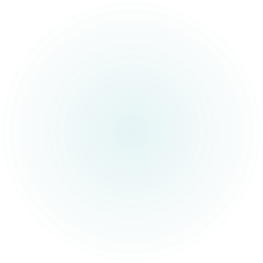 61
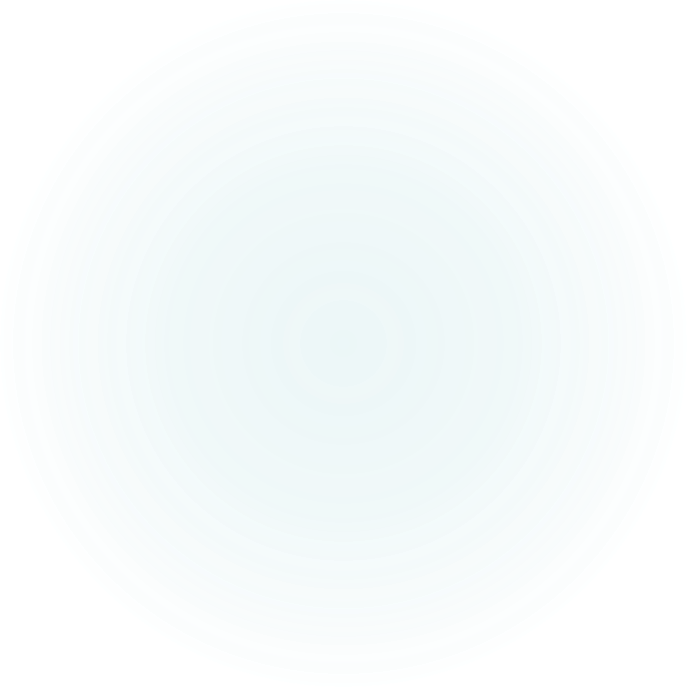 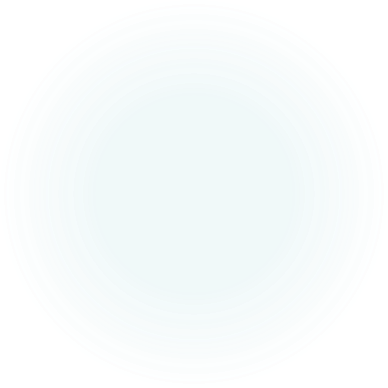 https://ec.europa.eu/commission/presscorner/detail/en/ip_20_1073
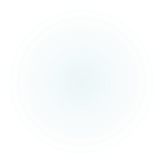 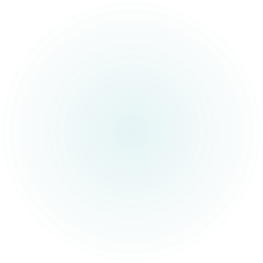 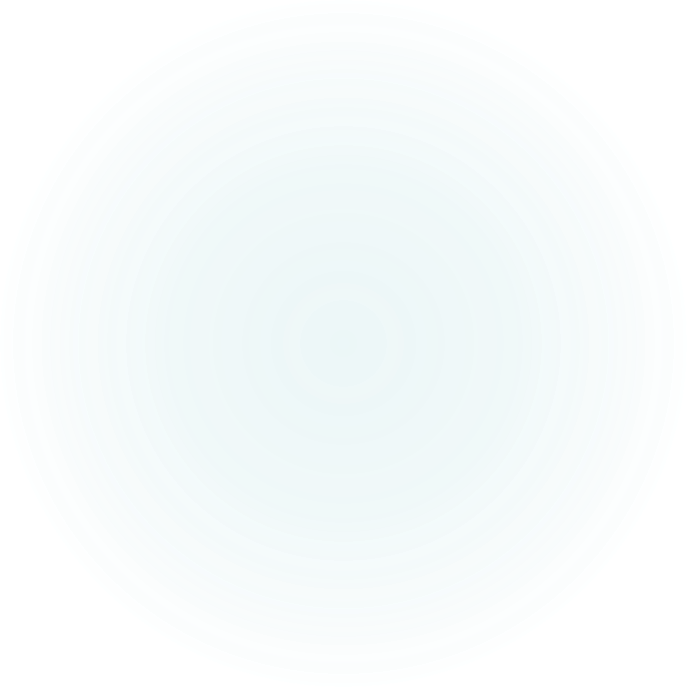 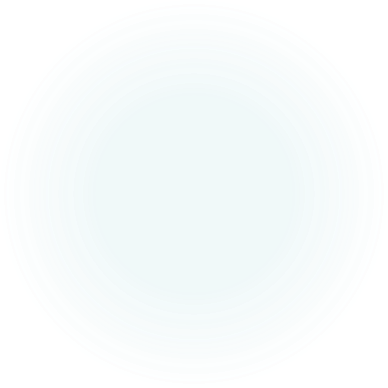 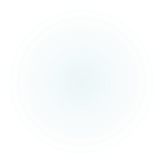 62
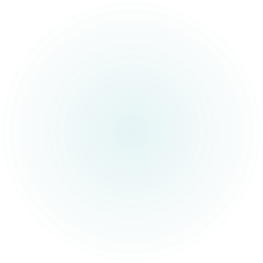 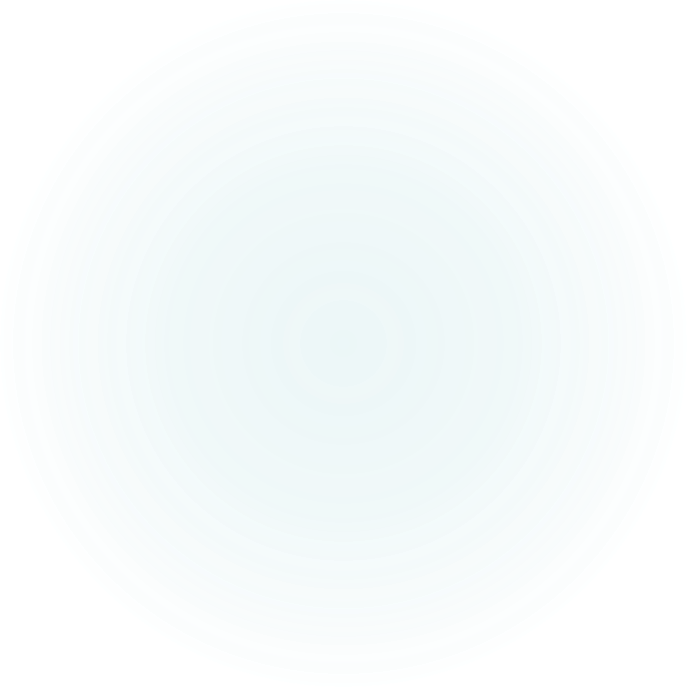 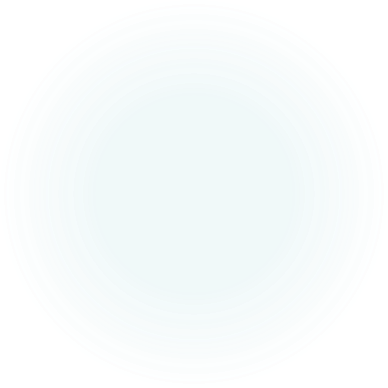 https://ec.europa.eu/commission/presscorner/detail/en/ip_23_1217
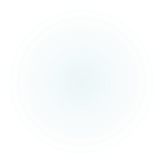 63
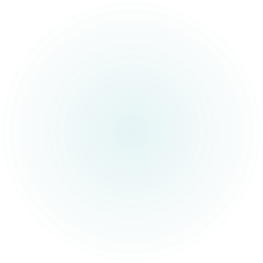 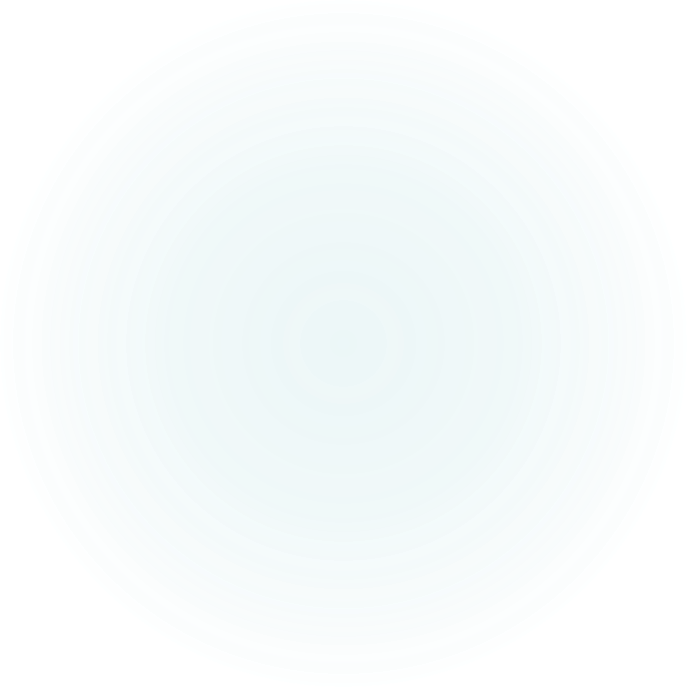 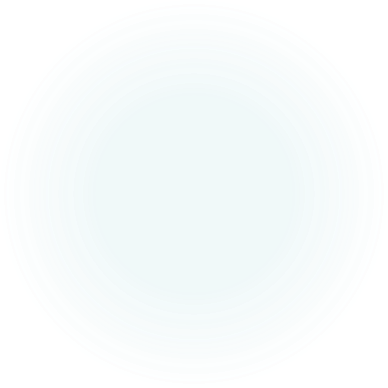 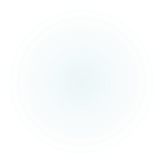 64
[Speaker Notes: US Epic Games v apple]
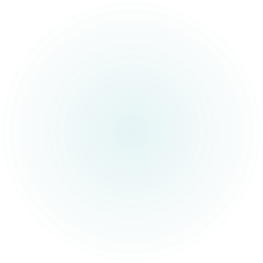 65
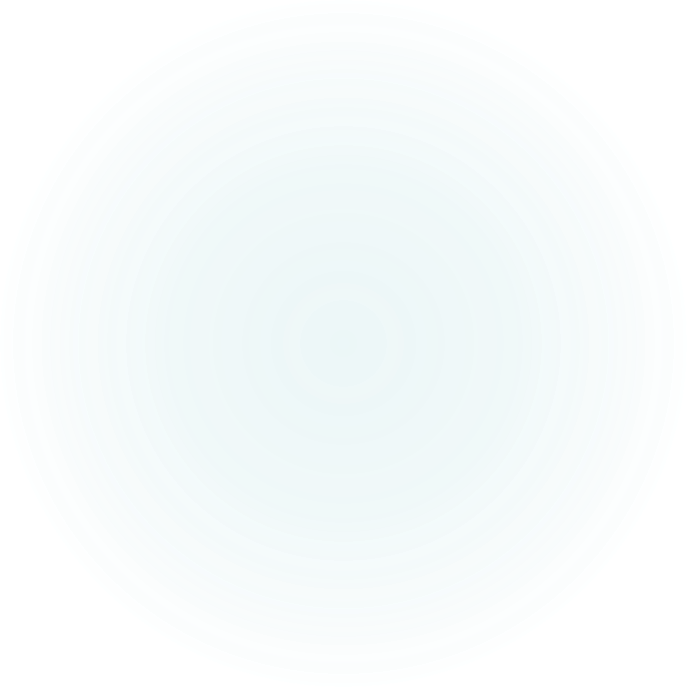 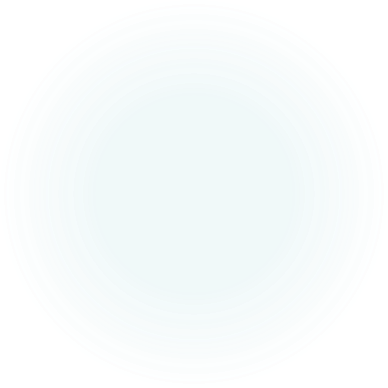 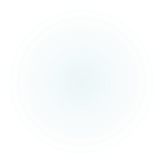 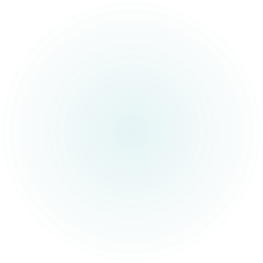 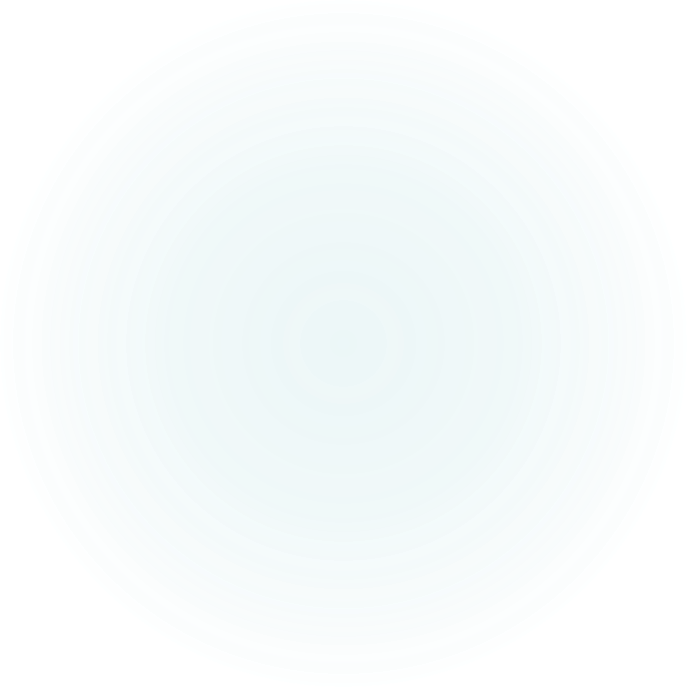 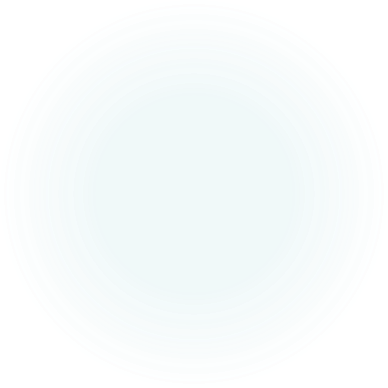 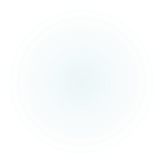 66
67
Meta Platforms (Online classified ads)
EC opened an investigation on 4 June 2021 into suspected abuse of dominance by Facebook
Statement of objections was sent on 19 December 2022 with provisional findings of: tying Facebook Marketplace (Meta’s online classified ads service) and Facebook
Note: the other element in the matter deals with a concern over Meta imposing unfair trading terms on Facebook Marketplace’s rivals advertising on Facebook or Instagram which benefit Meta
68
Meta tying case
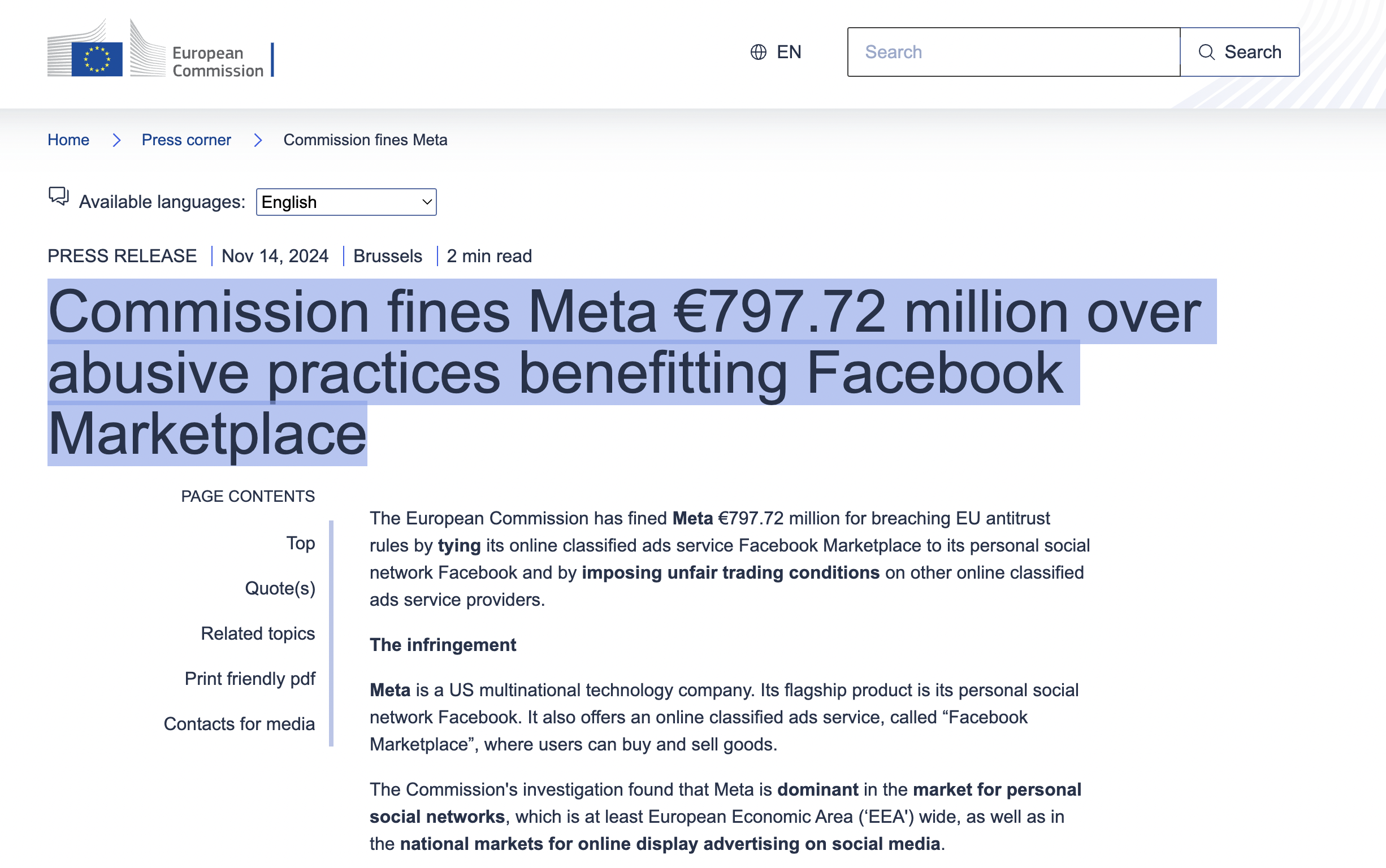 69
Data related practices
Data accumulation and consumer targeting  exploitation?
70
CMA Online Platforms and Digital Advertising Market Study
Figure 4.2 – Factors driving a lack of consumer control
71
German Facebook Case
Initiated in 2016
the Bundeskartellamt has examined whether Facebook’s terms and conditions, by asking users to accept the “whole Facebook package” or not to use the platform at all, amounted to the imposition of unfair terms on its users (“exploitative business use”). 
The Bundeskartellamt concluded in February 2019 that the collection and use of data by Facebook from third-party sources violates data protection rules constitutes an abuse under German competition law.
 The remedy was akin to data divestiture ordering Facebook to stop combining users’ data collected on WhatsApp and Instagram. The company was given a year to change its data-collection business model. 
However, following the NCA decision, Facebook has fiercely challenged the decision
72
German Facebook Case
The decision was subsequently suspended in August 2019 by the Higher Regional Court in Düsseldorf that accepted Facebook’s interim measures application. 
This decision was then overturned by the Federal Court of Justice in June 2020.
 The Higher Regional Court in Düsseldorf, in order to decide the substance of this case, sent a preliminary reference request to the European Court of Justice to clarify whether Facebook is abusing its dominant position because of the collection and use of user data in violation of GDPR. 
Opinion of AG Rantos in Case C-252/21 Meta Platforms v. Bundeskartellamt, ECLI:EU:C:2022:704
73
German Facebook Case
Whether such conduct falls under the scope of competition law is debatable. 
Cf the Italian NCA sanctioning d such practice under consumer law. 
AG Rantos Opinion in the Facebook saga suggested that a competition authority may examine, “as an incidental question”, compliance of the investigated practices with the GDPR rules, while at the same time taking account of any decision or investigation of the competent data protection authority, informing and, where appropriate, consulting the competent authority (para 33)
74
German Facebook Case
German-specific way to limit Facebook’s ability to gather, combine, and analyze data
Section 19(1) of the GWB 
No equivalent in other jurisdictions 
Application of Article 102(a) TFEU?
Competition authorities as privacy regulators?
Case C-252/21 Meta Platforms Inc. and Others v. Bundeskartellamt
CJ judgment delivered on 4 July 2023; 
In its Judgment, CJ looked at the relationship between competition rules and the GDPR and considered whether a breach of the latter could amount to an abuse of dominance under Article 102
CJ: it may be necessary when applying Article 102 for a national competition authority to consider whether the conduct of a dominant firm complies with rules other than those in the competition domain, i.e. GDPR (para. 48); nonetheless, important to note that such authority has no monitoring or enforcement functions under the GDPR (para. 49)
German Facebook Case
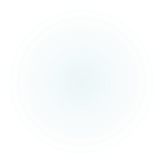 75
The CJ found that, in digital markets, access to personal data and the processing of personal data are a ‘significant parameter of competition’. So, ought not to exclude protection of personal data rules form a provision such as Article 102 because this would ignore this market reality and could undermine the effectiveness of EU competition rules (para. 51)
CJ: important to consider the relationship between a competition authority and data protection agency (supervisory authority) especially when the latter dealt/are dealing with the same or similar conduct as the one before the competition authority; competition authority cannot depart from findings of data protection agency and is required to co-operate/consult with the latter; similarly, re court (paras. 54-59)
German Facebook Case
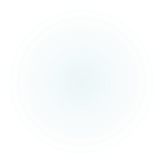 76
Data protection agencies have duty to cooperate with competition authorities and to respond to the latter’s requests within a reasonable time (paras. 57 & 58)
CJ: Bundeskartellamt met its cooperation duty in light of its contacts with the German Federal Commissioner for Data Protection and Freedom of Information, the Hamburg Commissioner for Data Protection and Freedom of Information and the Irish Data Protection Commission (DPC)
Note: the Irish DPC, on 22 May 2023, rendered its decision concerning Meta’s processing of personal data of EEA users and storage of this in the USA, imposing a fine of €1.2 billion on the company
See also Article 5(2) of the EU Digital Markets Act for context
German Facebook Case
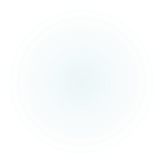 77